Draft New ReactorGeneric Environmental Impact Statementand Proposed Rule
Stacey Imboden
Senior Project Manager
NRC Office of Nuclear Material Safety and Safeguards
Agenda
NEPA Overview
Purpose of the Generic Environmental Impact Statement for Licensing of New Nuclear Reactors (NR GEIS)
Background
Process and Methodology
Preliminary Findings of the NR GEIS
Proposed Amendments to 10 CFR Part 51
Schedule
NEPA and the NRC
National Environmental Policy Act (NEPA) of 1969
Requires Federal agencies to assess environmental impacts of their proposed actions
Informs Federal decision making
Involves public disclosure of environmental impacts and other considerations
NRC’s Environmental Regulations are in 10 CFR Part 51
Issuance of a construction permit, operating license, or early site permit for a new reactor requires an environmental impact statement (EIS) under 10 CFR 51.20
Resource Areas Considered in NRC NEPA Reviews
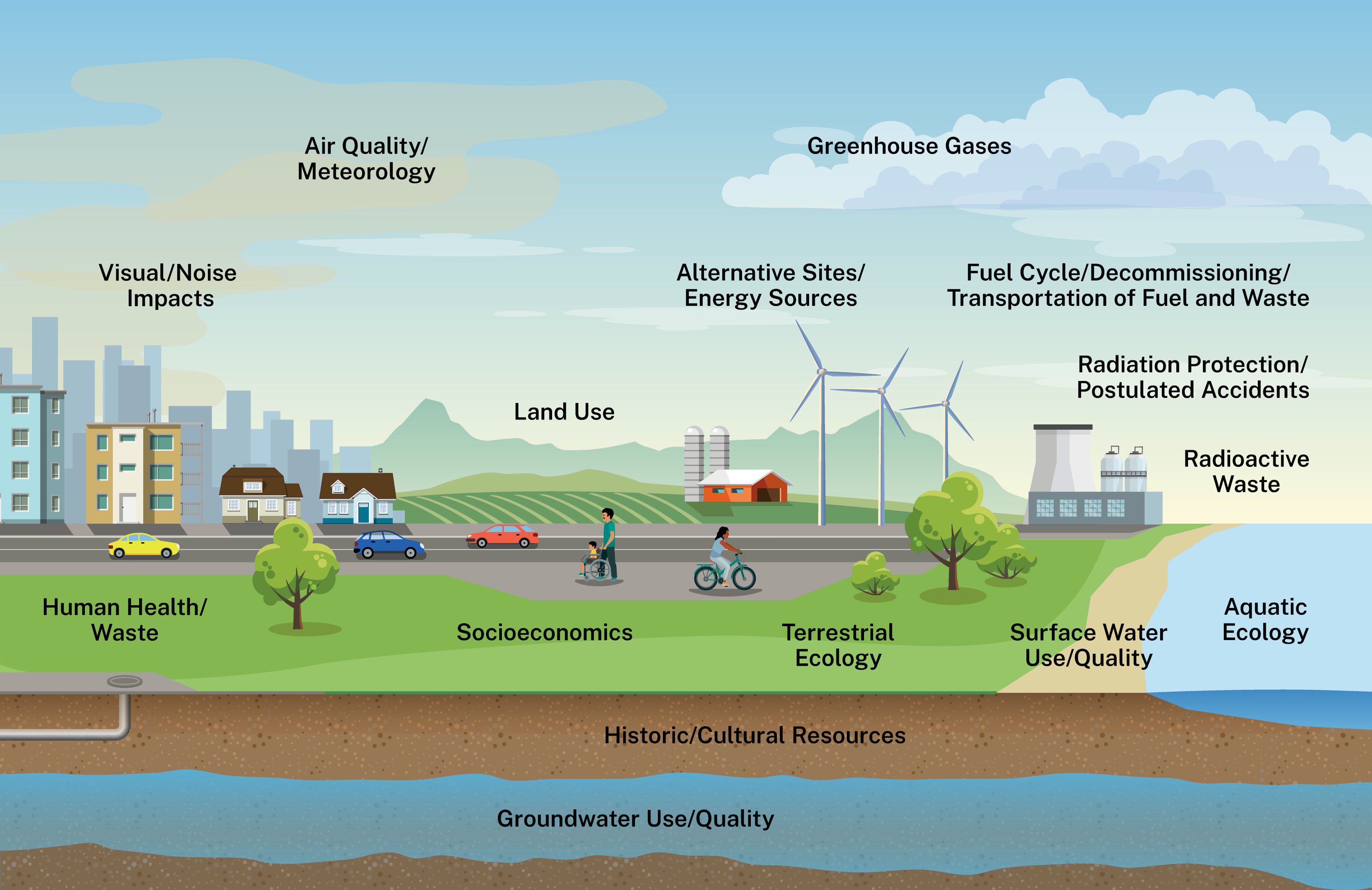 Purpose of the NR GEIS
Present impact analyses for environmental issues common to many new nuclear reactors that can be addressed generically, and improve licensing efficiency, by:
Eliminating the need to reproduce the same analyses during licensing reviews
Allowing NRC staff to focus environmental review efforts on issues that can only be resolved once a site is identified
Identifying the possible types of environmental impacts of constructing, operating and decommissioning a nuclear reactor 
Assessing impacts that are expected to be generic (the same or similar) for many nuclear reactors 
Defining the environmental issues that will need to be addressed in project-specific supplemental environmental impact statements (SEISs)
Background
SRM-SECY-21-0098 (April 18, 2024)
NRC Commission approved publication of the proposed rule subject to the following:
Change the limited applicability of the GEIS from solely “advanced nuclear reactors” to any new nuclear reactor application
Provided the application meets the values and assumptions of the plant parameter envelope (PPE) and site parameter envelope (SPE) used to develop the GEIS
Clarify that any applicable site-specific and conditionally site-specific issues identified in the Decommissioning GEIS will need to be addressed in project-specific environmental reviews
Remove references to fusion reactors
Include a provision requiring a review of the GEIS every 10 years
Process and Methodology
Technology-neutral, performance-based approach using a plant parameter envelope (PPE) and a site parameter envelope (SPE)
PPE – consists of parameters for specific reactor design features regardless of the site
For example: reactor footprint, building height, water use, air emissions, employment levels, noise generation levels
SPE – consists of parameters specific to the location where the reactor may be sited
For example: site size, size of water bodies supplying water to the reactor, demographics
Process and Methodology (continued)
For each PPE and SPE parameter, the NRC developed a set of bounding values and assumptions based upon:
Regulatory limits and permitting requirements relevant to the resource as established by Federal, State, or local agencies
Relevant information obtained from other NRC GEISs
Empirical knowledge gained from conducting evaluations and analyses for past new reactor EISs and operating reactor SEISs
Values and assumptions derived from other documents applying a PPE/SPE approach
Subject matter expertise and/or development of calculations and formulas based upon education and experience with the resource
Process and Methodology (continued)
Each issue was assigned a category as follows:
Category 1 issues – environmental issues for which a generic analysis concluding SMALL adverse environmental impacts is possible, provided that relevant values and assumptions in the PPE and SPE are met, or beneficial impacts
Category 2 issues – environmental issues for which a meaningful generic analysis of environmental impacts is not possible because the issue requires consideration of project-specific information
N/A (Uncertain) issues – environmental impacts of these issues are uncertain
Preliminary Findings
122 total issues in 16 environmental resource areas:
100 Category 1 issues
20 Category 2 issues
2 N/A (Uncertain) issues
Table 4-1 of the NR GEIS includes a list of all issues and relevant PPE/SPE values and assumptions, as applicable:
The bases for these values and assumptions are included in Appendix G of the NR GEIS
NRC proposes to codify these generic findings (Category 1 issues) in 10 CFR Part 51
Category 1 Issue Example
Category 2 Issue Example
Implementation of the NR GEIS
Applicants may rely on Category 1 NR GEIS findings in their environmental report without further analysis, provided that:
They demonstrate that the relevant values and assumptions of the PPE and SPE used in the resource analysis are met
There is no new and significant information that would require project-specific analysis
NRC Staff would:
Verify the PPE/SPE demonstration for Category 1 issues
Audit the applicant’s new and significant process
Produce a SEIS that focuses on Category 2 issues and Category 1 issues that do not meet the PPE/SPE values
Proposed Amendments to 10 CFR Part 51
Add a new appendix C to subpart A of 10 CFR Part 51 to codify the NR GEIS generic findings
Require that on a 10-year cycle, the Commission intends to review the material in appendix C and update if necessary
Revise § 51.50 to provide applicants with the option to use the NR GEIS when preparing environmental reports for new reactors
Revise § 51.75 to require the NRC staff to use the NR GEIS in preparing its draft EIS if an applicant referenced the NR GEIS in its application
Add a new section (§ 51.96) to provide the NRC staff with directions on preparing its final EIS referencing the NR GEIS
Key Supporting Documents
NR GEIS Rulemaking Schedule
*The publication date is an estimate.
Questions/Comments Received on the Draft NR GEIS and Proposed Rule
Limited Work Authorizations – should the GEIS and rule be expanded to include NRC approval of LWAs?
Postulated Accidents – should this be a Category 1 issue?
Non-Resource Related Issues – should Purpose and Need, Need for Power, and Alternatives be Category 1 issues and/or are these issues at all?
EIS requirements – should Rule allow new reactor impacts to be addressed in environmental assessments or categorical exclusions instead of EISs?
Research and Test Reactors – is the GEIS applicable to these reactors?
Fiscal Responsibility Act and ADVANCE Act – what is the relationship between this GEIS and these laws?
Next Steps for the NRC Staff
Review and respond to substantive comments received on the NR GEIS
Update the NR GEIS, the rule, and supporting documents as appropriate
Send the revised rule to the Commission for review and approval by December 1, 2025
Thank you